PHY 711 Classical Mechanics and Mathematical Methods
10-10:50 AM  MWF in Olin 103

Notes for Lecture 10: Rigid bodies – 
Chap. 5 (F &W)
Rigid body motion
Notion of the center of mass
Moment of inertia tensor
Torque free motion
9/16/2024
PHY 711  Fall 2024-- Lecture 10
1
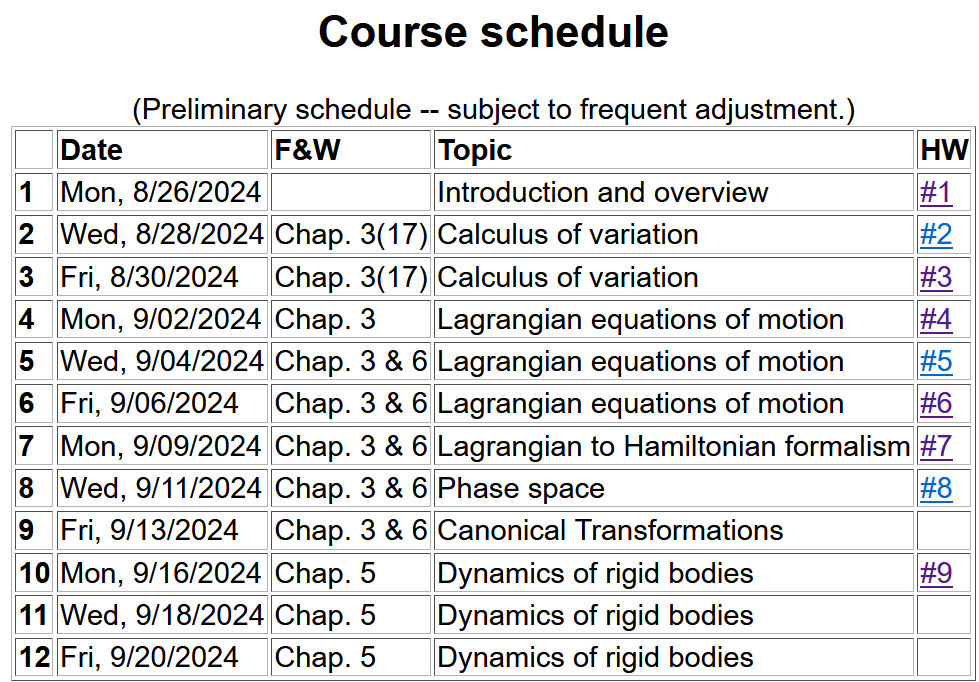 9/16/2024
PHY 711  Fall 2024-- Lecture 10
2
[Speaker Notes: In this lecture we will consider the rotational motion of rigid bodies as presented in Chapter 5 of your textbook.]
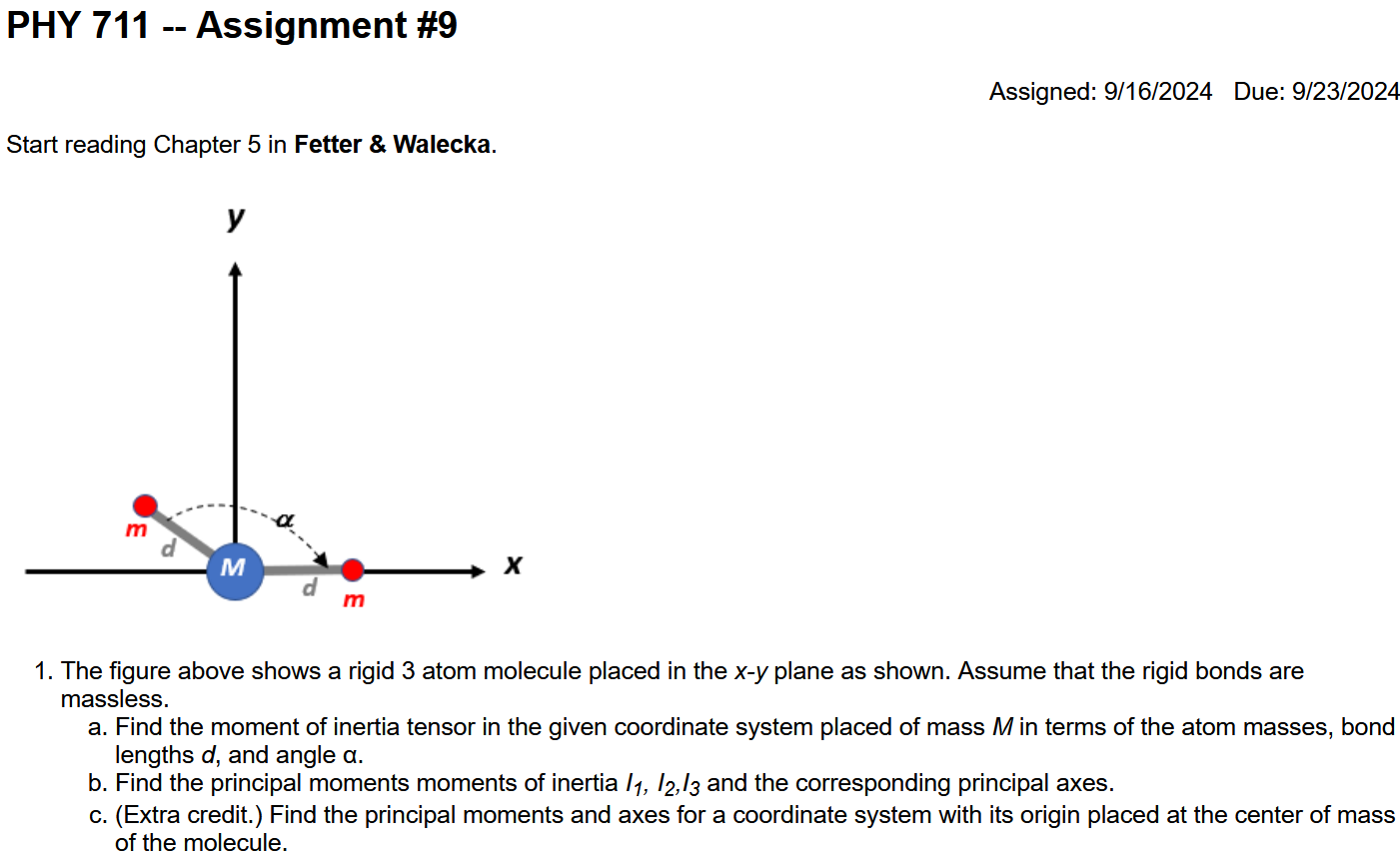 9/16/2024
PHY 711  Fall 2024-- Lecture 10
3
Up to now, we have considered the motions of idealized point particles of mass m, moving along a trajectory with generalized coordinates qs(t) according to Newton’s laws and the Lagrangian and Hamiltonian equations of motion.  
In this case, the kinetic energy of the particle depends only on the squared velocity of the particle scaled by its mass m.
In studying rigid body motion, we consider a system with distributed mass in which the motion is more complicated.
9/16/2024
PHY 711  Fall 2024-- Lecture 10
4
https://www.dkfindout.com/us/space/solar-system/earths-orbit/
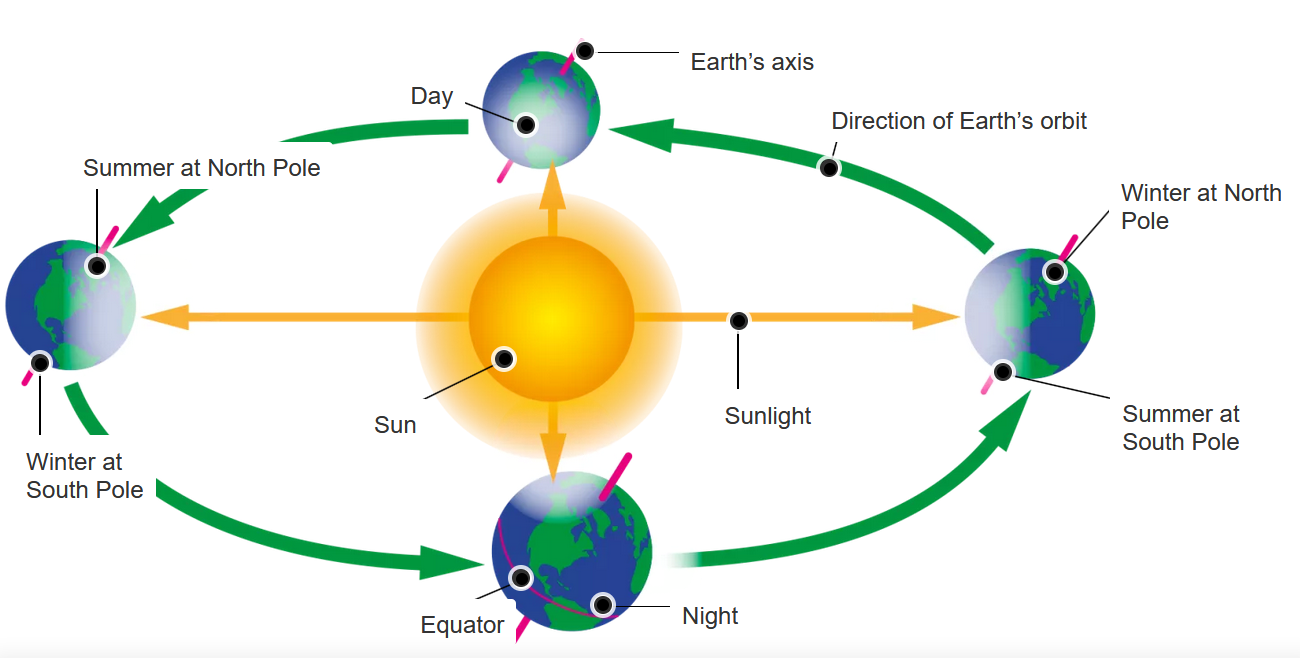 Knowing that the laws of physics are most conveniently applied with in an inertial frame of reference,  we will focus on how to analyze rotations of a rigid body.
9/16/2024
PHY 711  Fall 2024-- Lecture 10
5
Example of a rigid body system consisting of two masses:
r2
m2
m1
r1
With rigid bodies, we should consider motion of the body, both relative to an inertial frame of reference and also internal motion of the body.    For rigid body motion, it is assumed that no deformations or vibrations occur. It turns out that the details of the shape of the rigid body can be characterized by the “moment of inertia tensor” to describe the internal motion, while the overall motion will also be important.
9/16/2024
PHY 711  Fall 2024-- Lecture 10
6
The physics of rigid body motion;  body fixed frame vs inertial frame;   (using notation from Chapter 2 of  F & W)
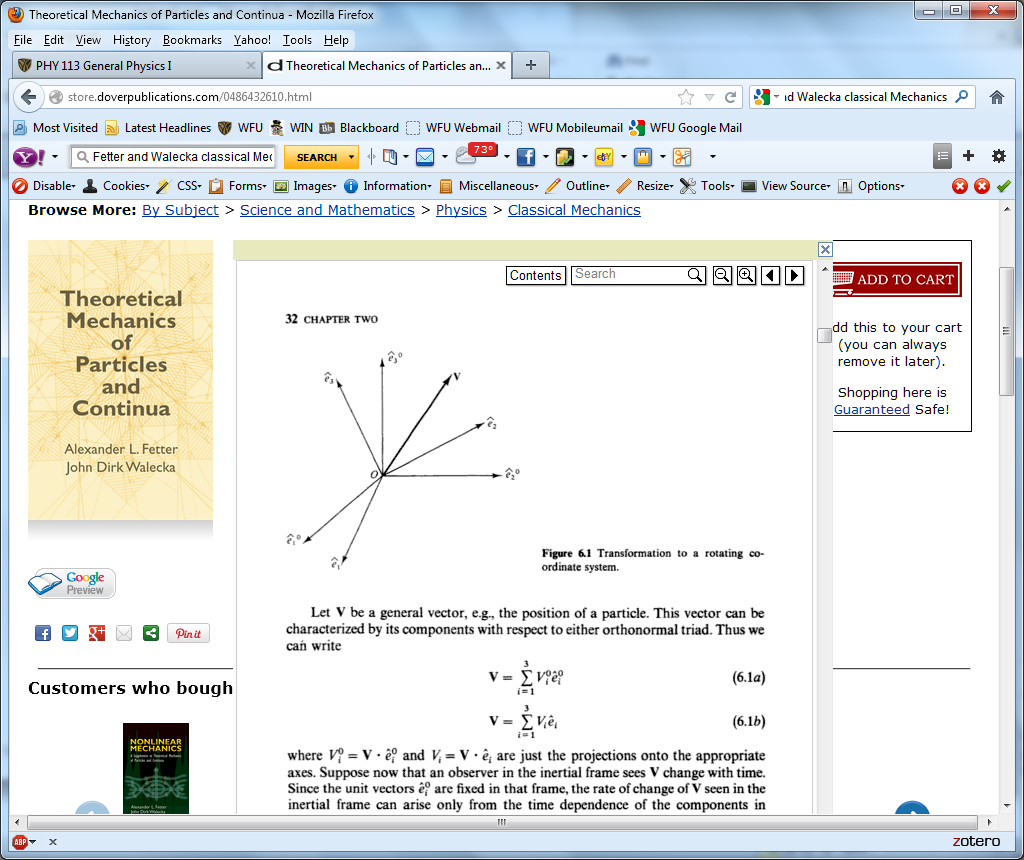 9/16/2024
PHY 711  Fall 2024-- Lecture 10
7
[Speaker Notes: Determining the relationship between the inertial and body frames.]
Comparison of analysis in “inertial frame” versus “non-inertial frame”
9/16/2024
PHY 711  Fall 2024-- Lecture 10
8
[Speaker Notes: Recall our previous discussion of rotating frames of reference.]
Properties of the frame motion (rotation):
dQ
dQ
9/16/2024
PHY 711  Fall 2024-- Lecture 10
9
[Speaker Notes: Consider an infinitesimal rotation.]
Effects on acceleration:
9/16/2024
PHY 711  Fall 2024-- Lecture 10
10
[Speaker Notes: Rotational acceleration.]
w
r
=0 for rigid body

9/16/2024
PHY 711  Fall 2024-- Lecture 10
11
[Speaker Notes: For a rigid body, internal motions are negligible.]
9/16/2024
PHY 711  Fall 2024-- Lecture 10
12
[Speaker Notes: It is convenient to group terms that depend on the body geometry – leading to the definition of the moment of inertia tensor.]
Note:    For a given object and a given coordinate system, one can find the moment of inertia matrix
z
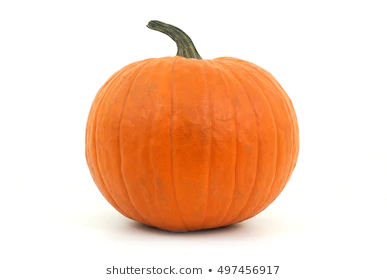 y
x
9/16/2024
PHY 711  Fall 2024-- Lecture 10
13
z’
z
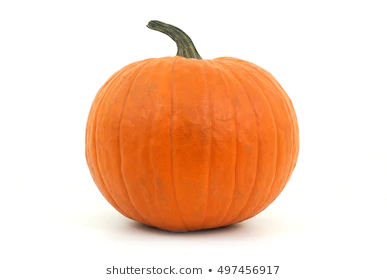 y’
y
x
x’
(x’,y’,z’)
9/16/2024
PHY 711  Fall 2024-- Lecture 10
14
w
r
=0 for rigid body

9/16/2024
PHY 711  Fall 2024-- Lecture 10
15
[Speaker Notes: The angular momentum can also be calculated.]
An example with 4 point masses and massless rigid bonds
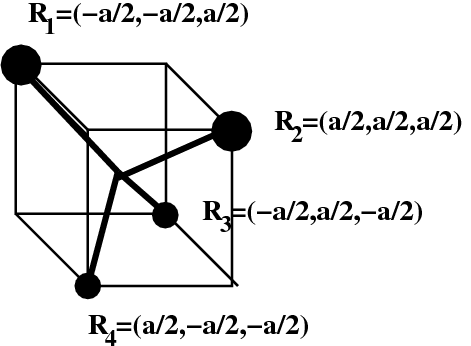 z
2m
2m
y
m
x
m
9/16/2024
PHY 711  Fall 2024-- Lecture 10
16
Example continued --
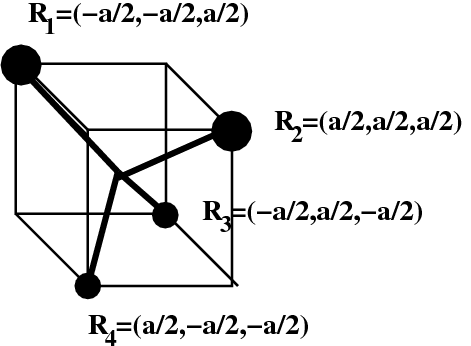 z
2m
2m
y
m
x
m
Principal moments:
9/16/2024
PHY 711  Fall 2024-- Lecture 10
17
Example:
z
c
y
a
b
x
9/16/2024
PHY 711  Fall 2024-- Lecture 10
18
[Speaker Notes: Consider a simple rectangular solid with a coordinate system at the edge of the system.]
Properties of moment of inertia tensor:
Symmetric matrix real eigenvalues I1,I2,I3
                             orthogonal eigenvectors
9/16/2024
PHY 711  Fall 2024-- Lecture 10
19
[Speaker Notes: The moment of inertia tensor in matrix form is a symmetric matrix and therefore can be diagonalized.   The eigenvalues are known as principal moments of inertia and the eigenvectors are known as principal axes.]
Changing origin of rotation
z
z’
c
rp
r’p
R
y’
y
a
x’
b
x
9/16/2024
PHY 711  Fall 2024-- Lecture 10
20
[Speaker Notes: Here we consider what happens when we evaluate the moment of inertia tensor about a different origin.   In this case, the new origin  happens to be at the center of mass.]
z
z’
c
rp
r’p
R
y’
y
a
x’
b
x
9/16/2024
PHY 711  Fall 2024-- Lecture 10
21
[Speaker Notes: Some details.]
z
z’
Note: This is a special case; changing the center of rotation does not necessarily result in a diagonal I’
c
rp
r’p
R
y’
y
a
x’
b
x
9/16/2024
PHY 711  Fall 2024-- Lecture 10
22
[Speaker Notes: When the dust clears for this case.     Note that I’ happens to be diagonal already,       however it is not generally true that shifting the origin for the moment of inertia would result in a diagonal matrix.]
Descriptions of rotation about a given origin
w
9/16/2024
PHY 711  Fall 2024-- Lecture 10
23
[Speaker Notes: In the next slides we will focus on the fact that each rigid body has 3 principal axes and 3 moments of inertia for a given origin.     It is often convenient to use that coordinate system to analyze rigid body motion.]
Descriptions of rotation about a given origin -- continued
9/16/2024
PHY 711  Fall 2024-- Lecture 10
24
[Speaker Notes: Here we consider the angular moment expressed in the diagonalized body fixed frame of reference.]
Descriptions of rotation about a given origin -- continued
9/16/2024
PHY 711  Fall 2024-- Lecture 10
25
[Speaker Notes: While it is very difficult to express torque in this reference frame, we can readily solve problems with zero torque.]

9/16/2024
PHY 711  Fall 2024-- Lecture 10
26
[Speaker Notes: For the general system with three distinct moment of inertia, the solutions are difficult, but simplifications occur when two moments are the same, in this I1=I2.]
Solution of Euler equations for   symmetric object continued
9/16/2024
PHY 711  Fall 2024-- Lecture 10
27
[Speaker Notes: Time dependence of the symmetric top in free space]

9/16/2024
PHY 711  Fall 2024-- Lecture 10
28
[Speaker Notes: Now consider the more general case.]
9/16/2024
PHY 711  Fall 2024-- Lecture 10
29
[Speaker Notes: Reasonable approximations.]
Euler equations for asymmetric object continued
9/16/2024
PHY 711  Fall 2024-- Lecture 10
30
[Speaker Notes: We see that there are conditions that allow stability for this system,.   --- to be continued.]